วันที่  18  มกราคม 2566 เวลา  08.00 น. นายสมยศ นามพุทธา  ท้องถิ่นจังหวัดยโสธร  พร้อมด้วยข้าราชการสำนักงานส่งเสริมการปกครองท้องถิ่นจังหวัดยโสธร ร่วมพิธีถวายราชสักการะ เนื่องในวันพระนเรศวรมหาราช และวันยุทธหัตถี ณ หอประชุมวิถีอีสาน ศาลากลางจังหวัดยโสธรโดยมีผู้ว่าราชการจังหวัดยโสธร เป็นประธาน
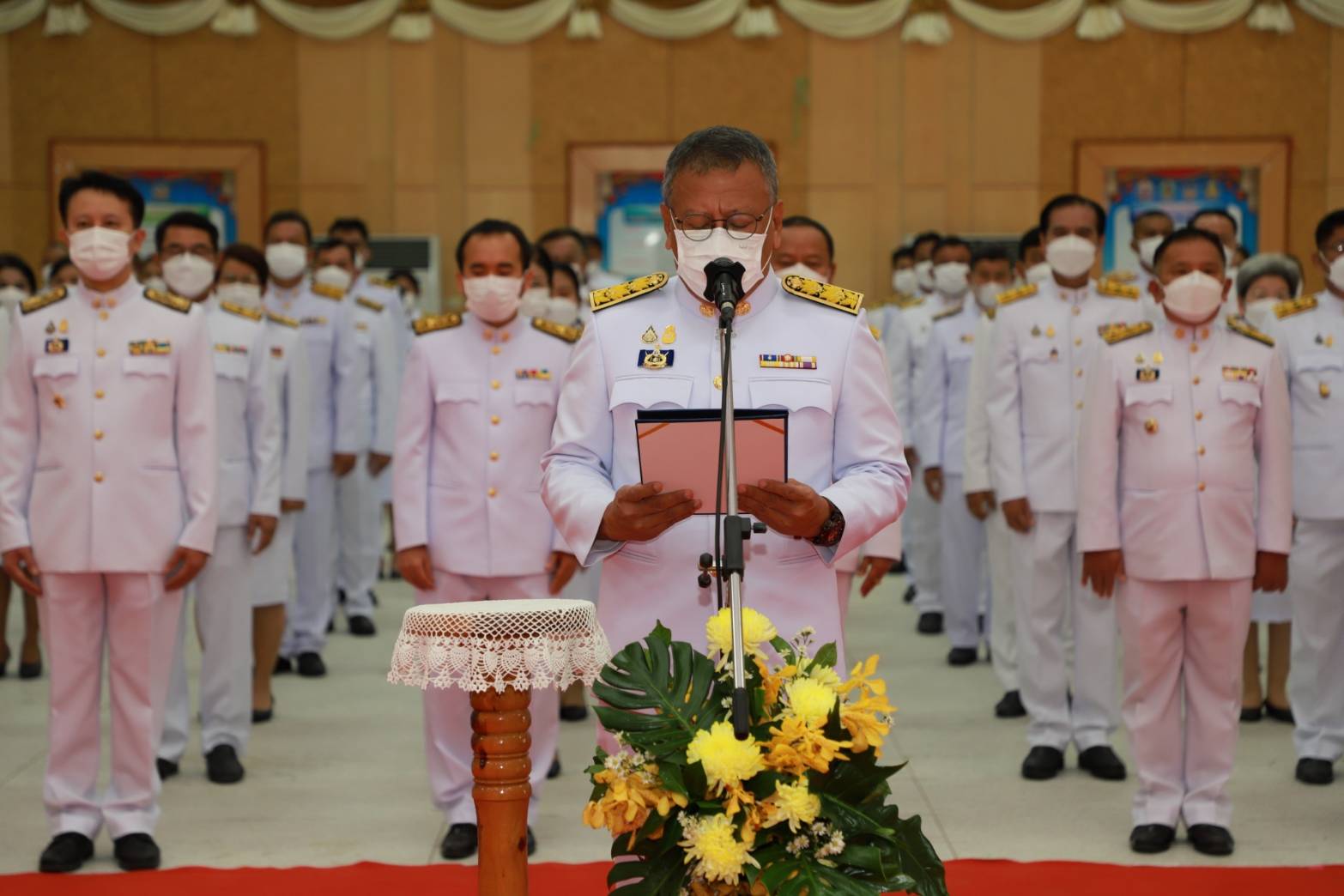 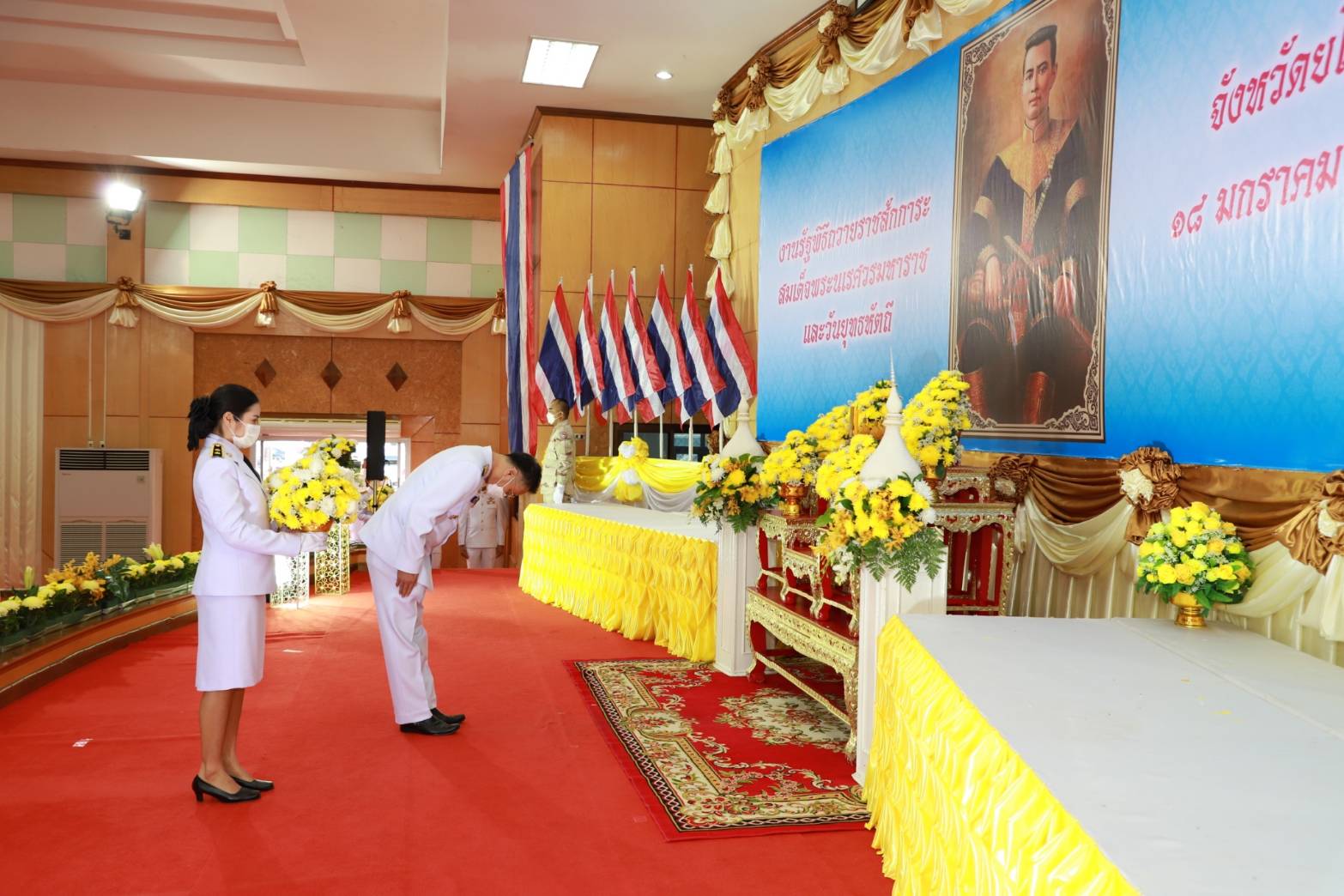 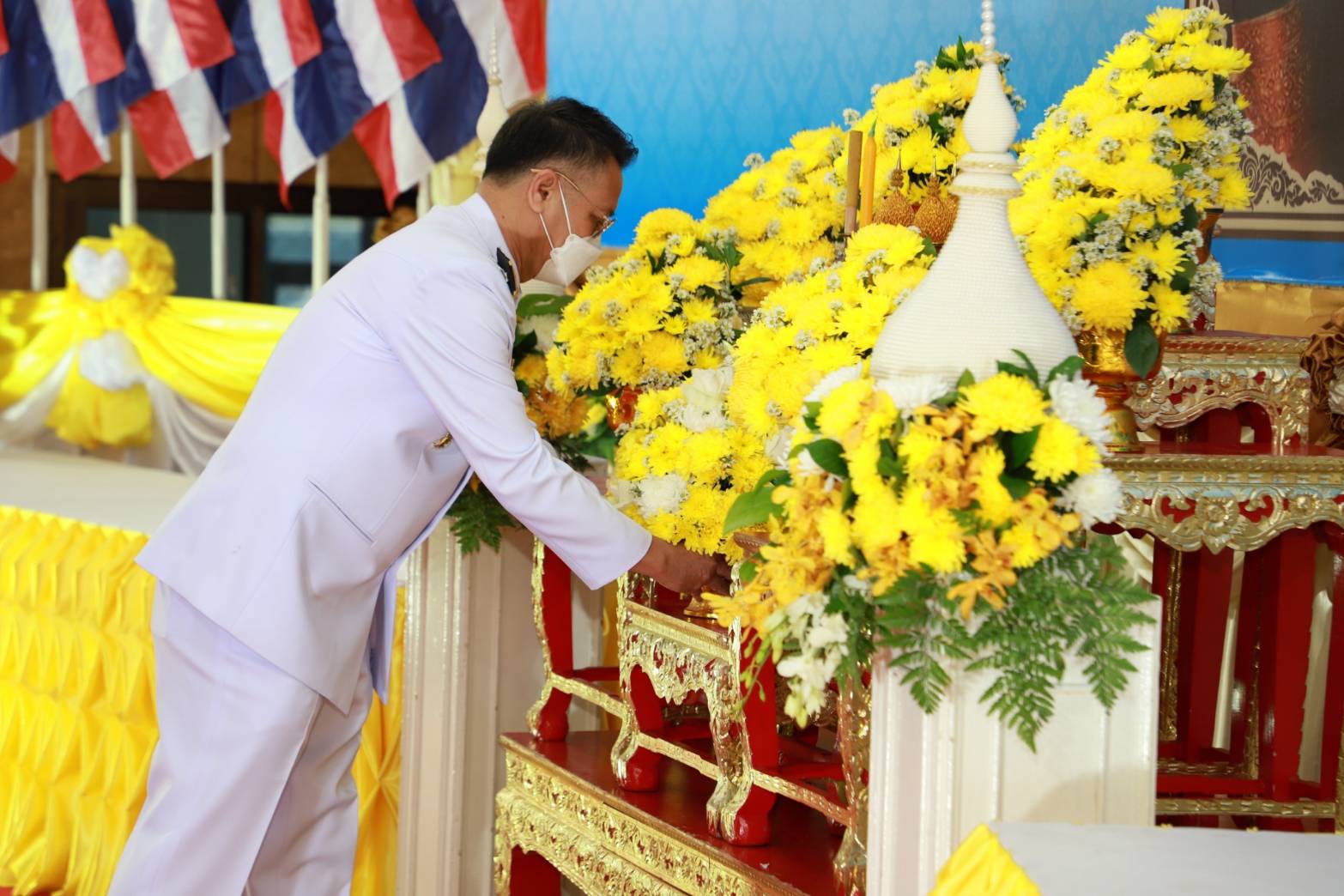 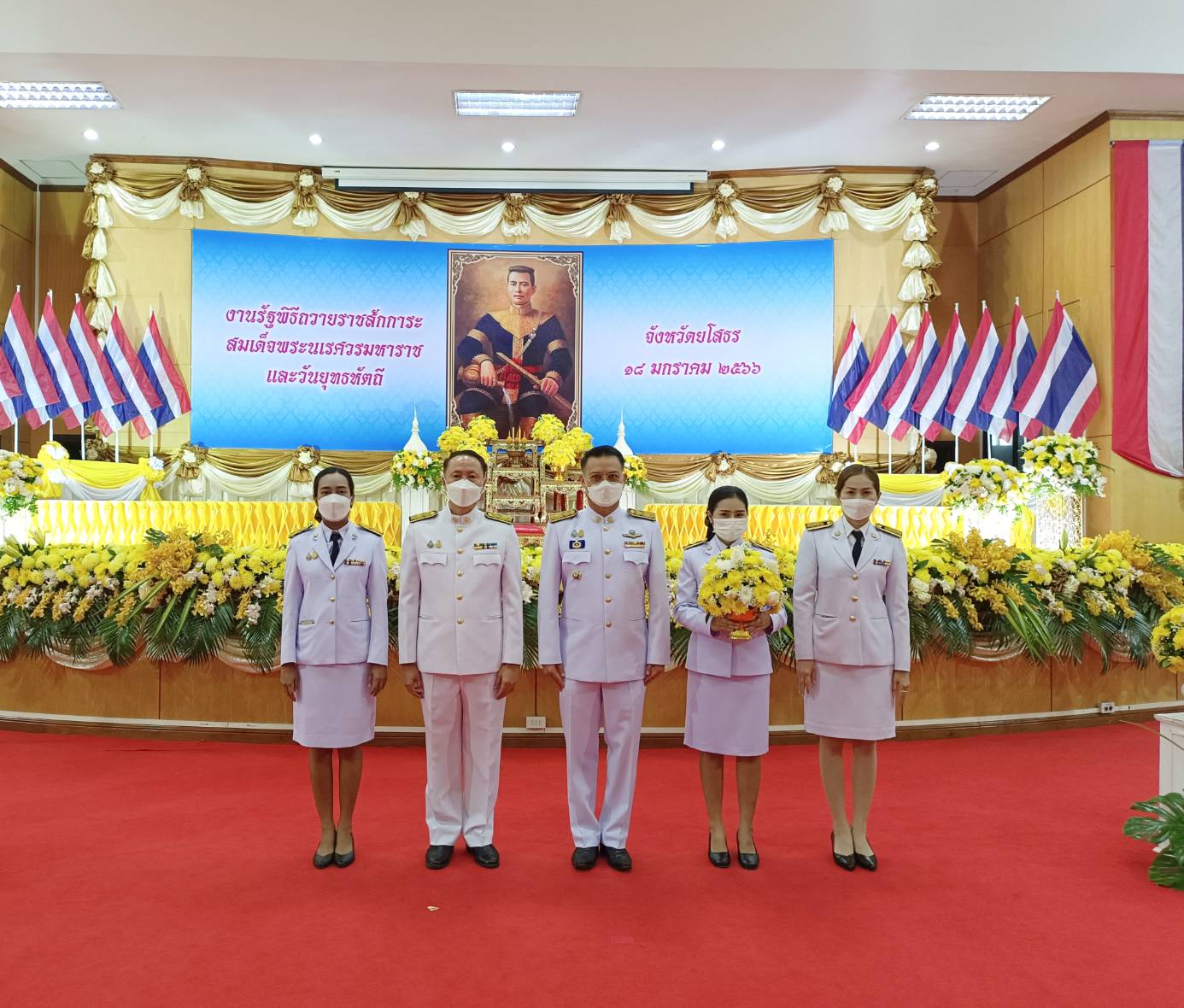